O Praise Him
Turn your ear to heavenAnd hear the noise inside
The sound of angels aweThe sound of angels songsAnd all this for a KingWe could join and sing all toChrist the King
How constant, how divineThis song of ours will riseO how constant, how divineThis love of ours will rise
O praise Him, O praise HimHe is holy, He is holy, yeah
Turn your gaze to heavenAnd raise a joyous noise
The sound of salvation comeThe sound of rescued onesAnd all this for a KingAngels join to sing all forChrist our King
How infinite and sweet thisLove so rescuingO how infinitely sweetThis great love that has redeemed
O praise Him, O praise HimHe is holy, He is holy, yeah
repeat
Alleluia, Alleluia, He is holyHe is holy, yeah
O praise Him, O praise HimHe is holy, He is holy, yeah
Temple Bible Church
Heaven's Rejoice
O for a thousand tongues to singMy great redeemer's praiseThe glories of my God and KingThe triumphs of His grace
Let the heavens rejoiceThe earth be gladThe sea resound, all creation dance
Let the fields cry outThe forests will singThis is our song, this is our King
My gracious Master and my GodAssist me to proclaimTo spread through all the Earth abroadThe honors of Thy Name
Let the heavens rejoiceThe earth be gladThe sea resound, all creation dance
Let the fields cry outThe forests will singThis is our song, this is our King
Author Unknown
CCLI 78316
How Marvelous
I stand amazed in the presenceOf Jesus the NazareneAnd wonder how He could love meA sinner, condemned, unclean
Singing' How marvelousHow wonderfulAnd my song shall ever beHow marvelous How wonderfulIs my Savior's love for me
He took my sins and my sorrowsHe made them His very ownHe bore the burden to CalvaryAnd suffered and died alone
Singing' How marvelousHow wonderfulAnd my song shall ever beHow marvelous How wonderfulIs my Savior's love for me
Singing' How marvelousHow wonderfulAnd my song shall ever beHow marvelous How wonderfulIs my Savior's love for me
Charles H. Gabriel
2007 Public Domain
CCLI 78316
All the Poor and Powerless
All the poor and powerlessAnd all the lost and lonelyAll the thieves will come confessAnd know that You are holyAnd know that You are holy
And all will sing outHallelujahAnd we will cry outHallelujah
All the hearts who are contentAnd all who feel unworthyAnd all who hurt with nothing leftWill know that You are holyWill know that You are holy
And all will sing outHallelujahAnd we will cry outHallelujah
Shout itGo on scream it from the mountainsGo on and tell it to the massesThat He is God
And all will sing outHallelujahAnd we will cry outHallelujah
Digital Age
CCLI 78316
Turn Your Eyes Upon Jesus
Turn your eyes upon JesusLook full in His wonderful faceAnd the things of earth willGrow strangely dimIn the light of His glory and grace
Helen H. Lemmel
1922 Public Domain
CCLI 78316
Rescue
You are the source of lifeI can't be left behindNo one else will doAnd I will take hold of You
'Cause I need You, JesusTo come to my rescueWhere else can I goThere's no other name by which
I am saved, capture me with grace
I will follow you
My heart is Yours for lifeI need Your hand in mineNo one else will do, LordI put my trust in You
'Cause I need You, JesusTo come to my rescueWhere else can I goThere's no other name by which
I am saved, capture me with grace
I will follow you
This world has nothing for me
(Guys)
I will follow you
(Ladies)
(repeat)
'Cause I need You, JesusTo come to my rescueWhere else can I goThere's no other name by which
I am saved, capture me with grace
I will follow you
Jared Anderson
2003 Vertical Worship Songs
CCLI 78316
A Trilogy of
Trouble
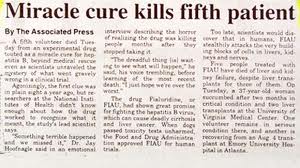 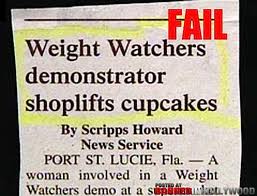 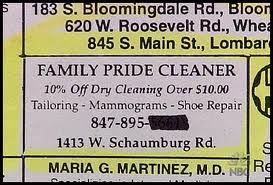 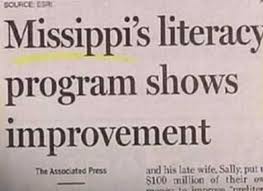 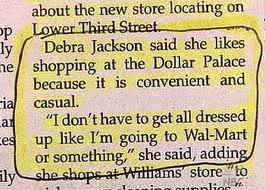 A Trilogy of
Trouble
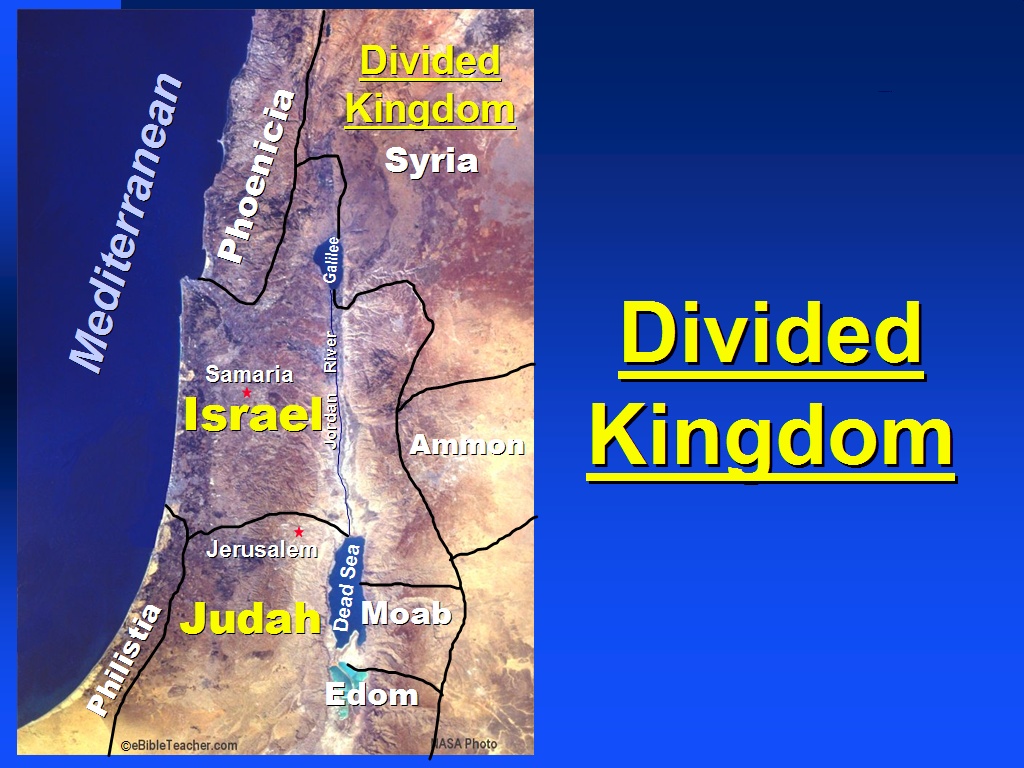 -> one MEAN MAMA
					GENERATIONAL SIN
The Failure of Ahaziah
"his mother was his counselor 
to do wickedly” …NASB
"his mother encouraged 
him to act wickedly!”…NIV
"his mother trained 
him in evil ways!”…The Message
Mean Mama
Jehoshaphat
(King of South=Judah)
Ahab
(King of North=Israel)
Jehoram
Athaliah
Ahaziah
King of South=Judah
Therefore if anyone is in Christ,
he is a new creature; 
the old things passed away; behold, new things have come.

2 Corinthians 5:17
-> one MEAN MAMA
					GENERATIONAL SIN

-> LISTENING to UNGODLY COUNSEL
The Failure of Ahaziah
-> a chip off the old block
				     …GENERATIONAL SIN
The Failure of Athaliah
Jehoshaphat
(King of South=Judah)
Ahab
(King of North=Israel)
Jehoram
Athaliah
Ahaziah
King of South=Judah
Ahab the son of Omri did evil 
in the sight of the Lord more than all who were before him.


1 Kings 16:30
-> a chip off the old block
				     …GENERATIONAL SIN

-> a GRANDMA MURDERS her 			   					GRANDKIDS
The Failure of Athaliah
-> from the ORPHANAGE to the PALACE
The Failure of Joash
-> the EROSION of FAITH
			*Pleasing MAN not GOD
The Failure of Joash
“we come not as pleasing men, but God…”
I Thessalonians 2:4

“If I were still trying to please men, 
I would not be a bond-servant of Christ.” 
Galatians 1:10
”We lose the APPROVAL
 of God, 
when we seek the APPLAUSE 
of men.”  

Chuck Swindoll
“we make it our goal 
to please Him!”


2 Corinthians 5:9
-> the EROSION of FAITH
			*Pleasing MAN not GOD
			*LISTENING to UNGODLY COUNSEL
The Failure of Joash
-> the EROSION of FAITH
			*Pleasing MAN not GOD
			*LISTENING to UNGODLY COUNSEL
			*Rejecting RIGHTEOUSNESS
The Failure of Joash
God’s People may FAIL
But God’s PLAN 
will NOT!